Проблема алкоголізму та шляхи її вирішення
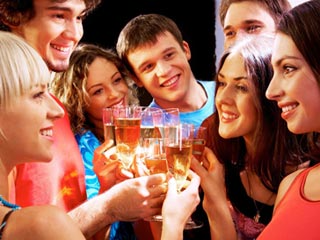 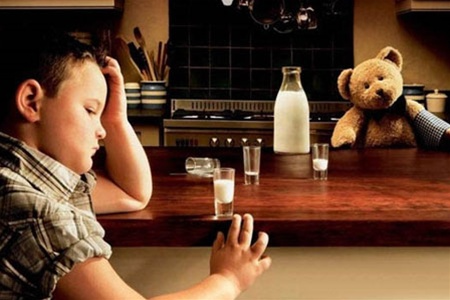 Акоголізм - це захворювання, що викликається систематичним вживанням алкогольних напоїв і характеризується потягом до них.
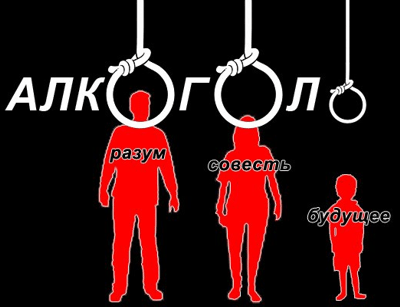 Найбільше  від алкоголю страждає нервова система людини.
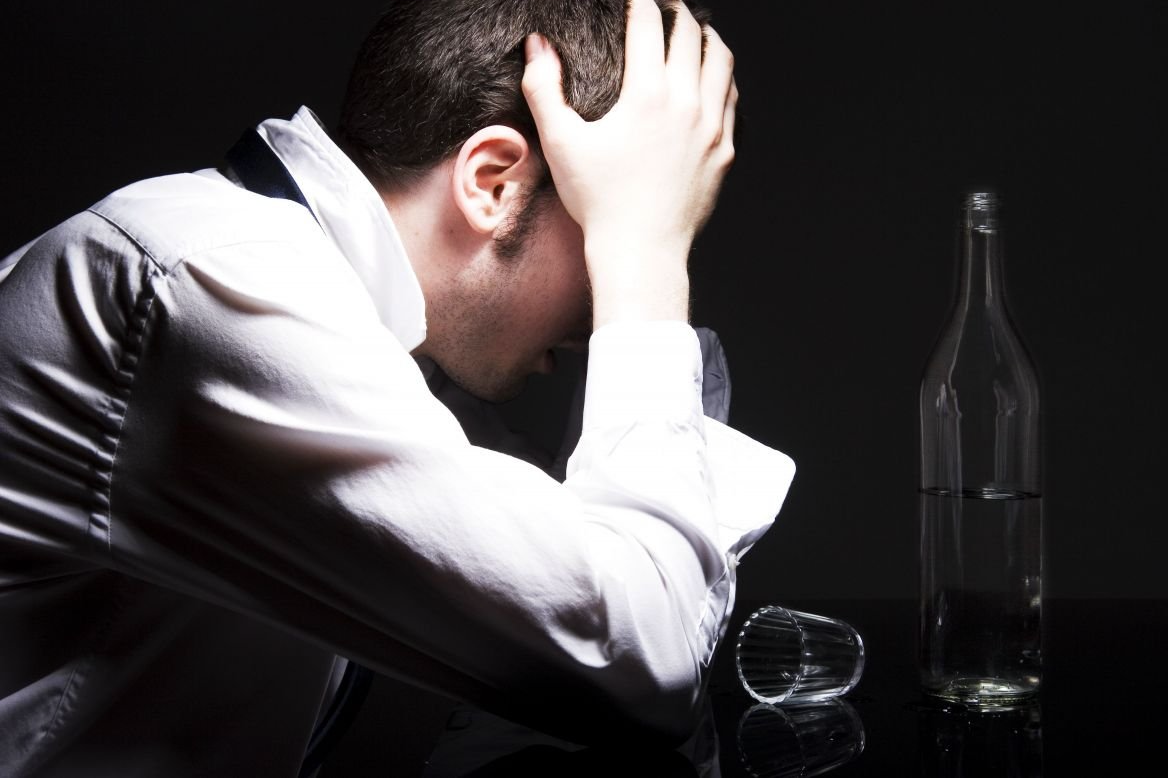 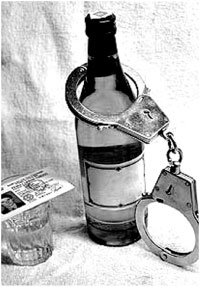 Дія алкоголю на організм людини
Спиртні напої шкідливо діють на легені, нирки, ендокринні залози, знижують опірність організму до інфекцій.
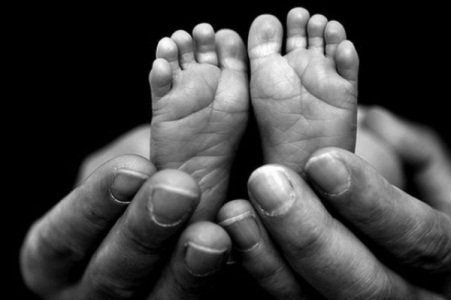 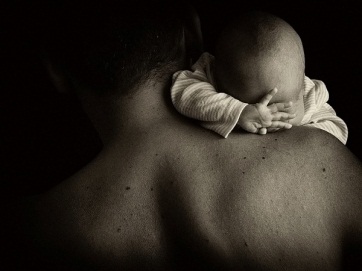 Регулярне вживання спиртних напоїв може призвести до безплідності.
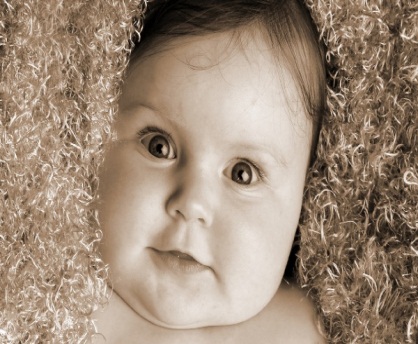 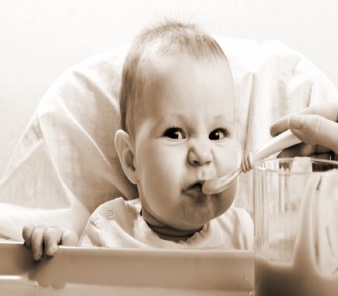 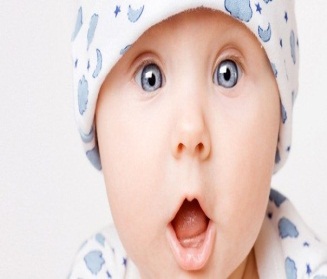 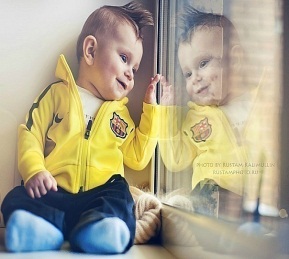 Лікування
Для лікування алкоголізму є багато методів: психотерапія, гіпнотичне навіювання, лікувальний сон та ін.
Дитячий алкоголізм
Україна в списку перша. 40 відсотків дітей в Україні вживають алкоголь!!!
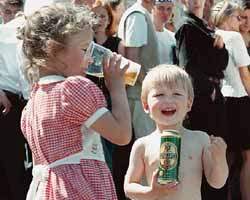 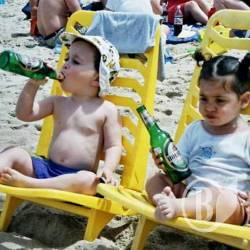 Підліткове пияцтво в Україні
Чверть від усіх алкоголіків складають молоді люди.
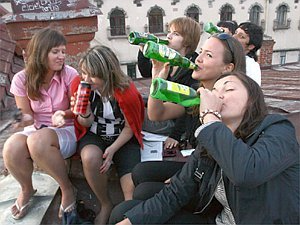 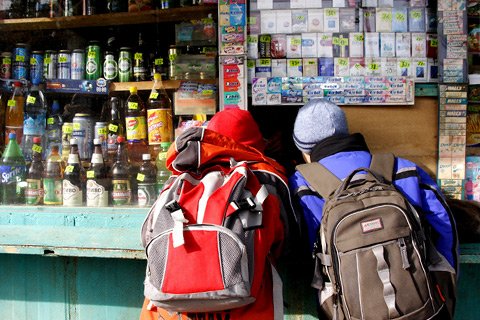 Пиво щодня!
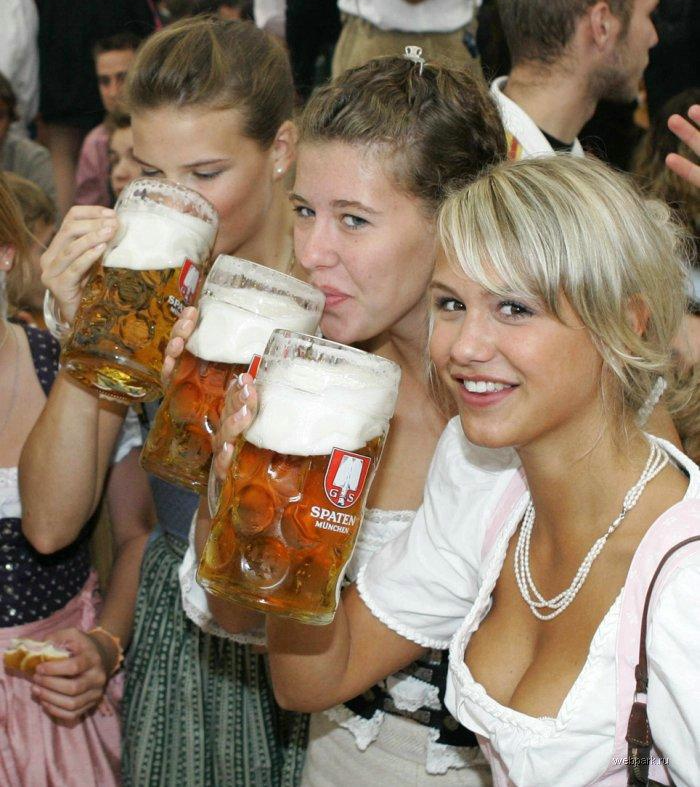 76% підлітків  мають досвід вживання слабоалкогольних напоїв. І найпопулярнішим є саме пиво.
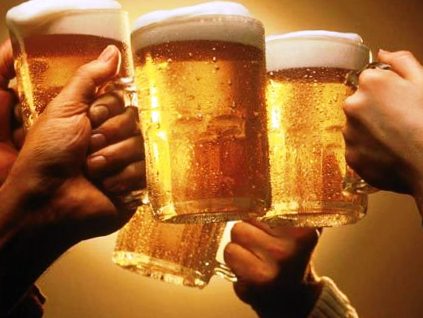 Суворіші обмеження
Трішки зменшилась доступність алкогольних напоїв, суворіше контролюється їх продаж неповнолітнім.
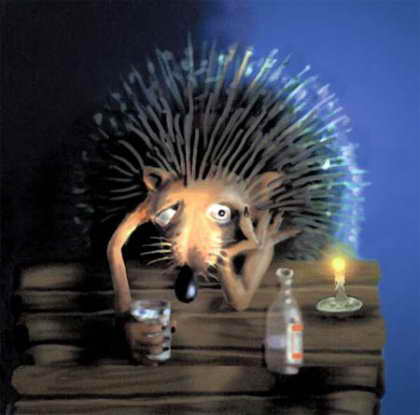